Чем человек просвещеннее, тем он полезнее своему обществу.(Александр Грибоедов)
Государство и гражданин                 
          в современном 
интернет -пространстве. 
          Получение государственных услуг
        в электронном виде.
Госуслуги. Способы их получения.
Способы получения госуслуг:
в соответствующих органах государственной власти и местного самоуправления;
в многофункциональном центре (МФЦ);
на едином портале государственных и муниципальных услуг gosuslugi.ru, на  персональных страницах государственных ведомств.
Единый портал государственных и муниципальных услуг обеспечивает
доступ к сведениям о государственных и муниципальных услугах;
возможность копирования и заполнения в электронной форме запроса и иных документов, необходимых для получения госуслуги;
возможность подачи запроса о предоставлении госуслуги;
возможность получения заявителем сведений о ходе выполнения запроса о предоставлении госуслуги;
возможность получения результатов госуслуги;
возможность оплаты предоставления госуслуг
Регистрация на едином портале государственных и муниципальных услуг.
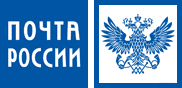 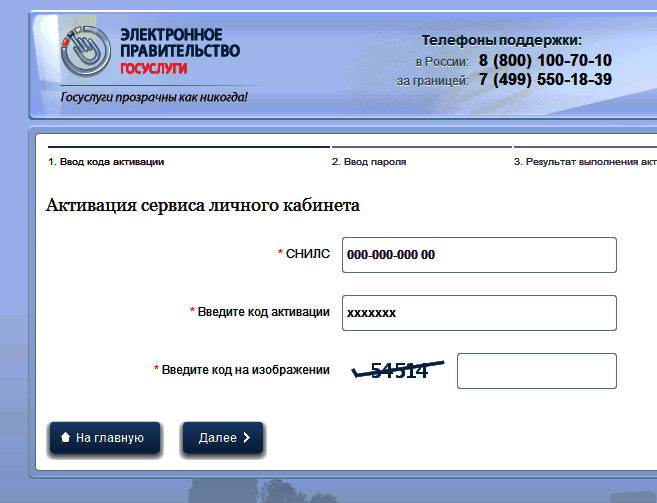 получение кода
активации заказным
письмом
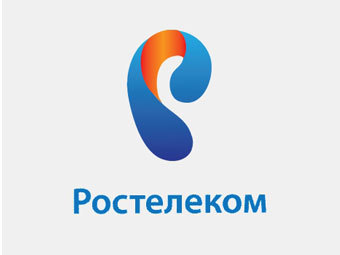 получение кода
активации в
офисе Ростелеком
ввод кода на сайте
для активации
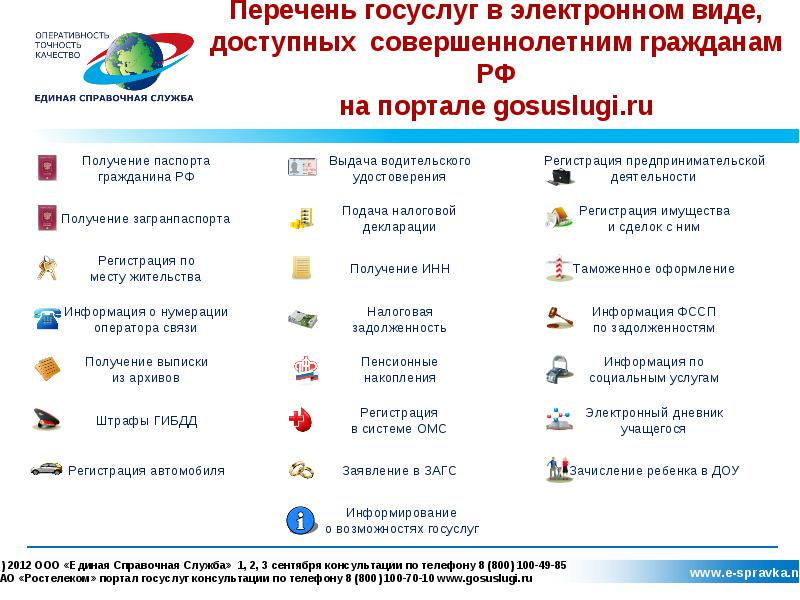 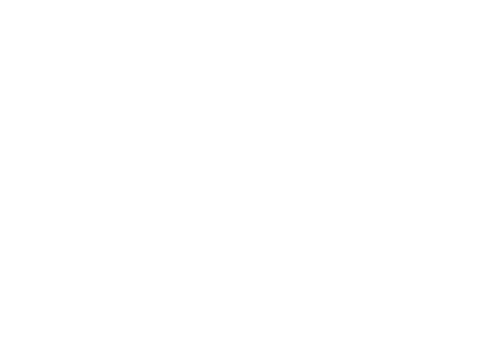 «Люди по-прежнему стоят в очередях за согласованиями, сталкиваются с необходимостью многократно обращаться в тот или иной орган госвласти по одному и тому же поводу, а зачастую и просто с отсутствием информации о требуемой услуге»
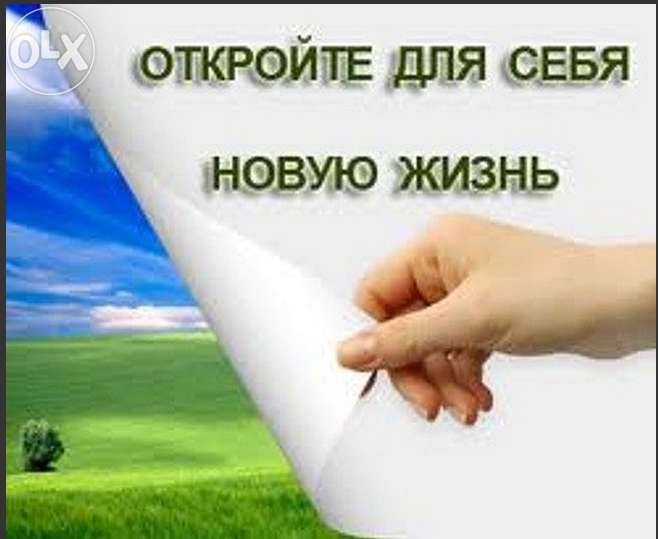